«ОТКРЫТЫЕ ПУТИ» Программа профессионального самоопределения обучающихся
Муниципальное автономное общеобразовательное учреждение «Лицей»
город Лесной, Свердловская область
Задачи
расширение прав обучающихся на собственное содержание образования;
тесное деятельное общение с успешными представителями различных сфер деятельности в городе и регионе;
доступ к материально-технической базе вузов и высокотехнологичных предприятий;
расширение ориентиров в выборе учебных заведений и направлений профессиональной подготовки;
организация профессиональных проб, индивидуальной и командной проектной деятельности и их экспертная оценка;
рефлексия деятельности обучающихся на всех этапах проекта.
Цели
Проект предполагает целенаправленную деятельность педагогического коллектива лицея по созданию условий для эффективной образовательной и профессиональной самоидентификации старшеклассников,  готовности к принятию ответственного решения о профессиональном выборе.
2
МАОУ «Лицей»
участник «Школьной лиги Роснано»;
региональная инновационная площадка по теме «Использование открытой образовательной среды «Школьный технопарк» как комплекс образовательных программ и технологий для формирования и развития инженерного мышления  и профессионального самоопределения учащихся»;
участник сети инновационных образовательных организаций проекта «Школа Росатома».
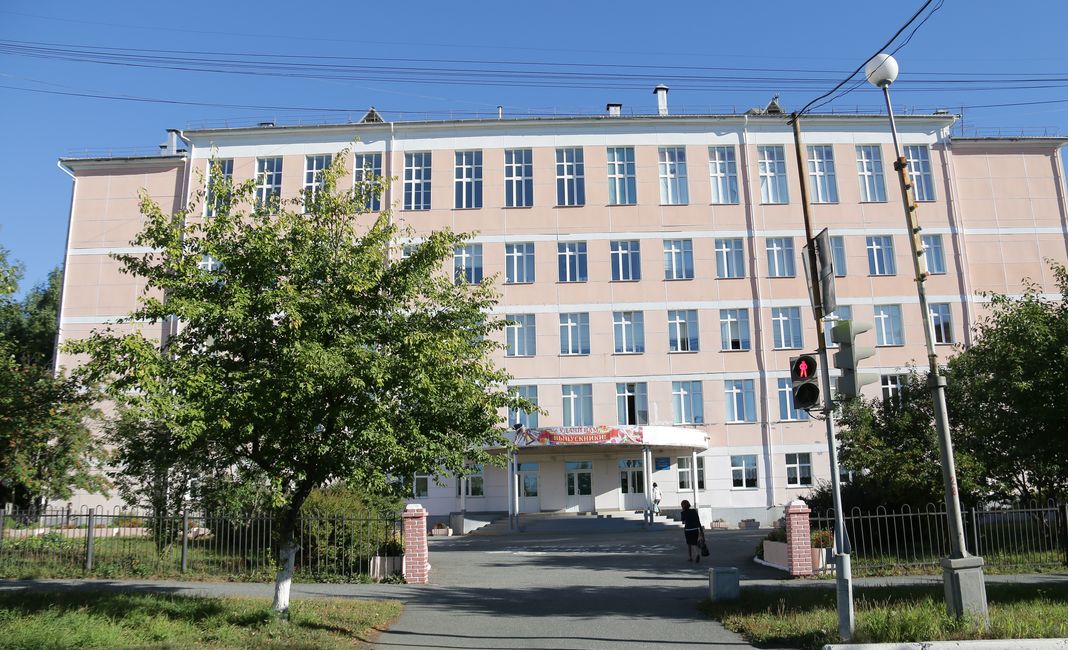 3
КОМАНДА ПРОЕКТА
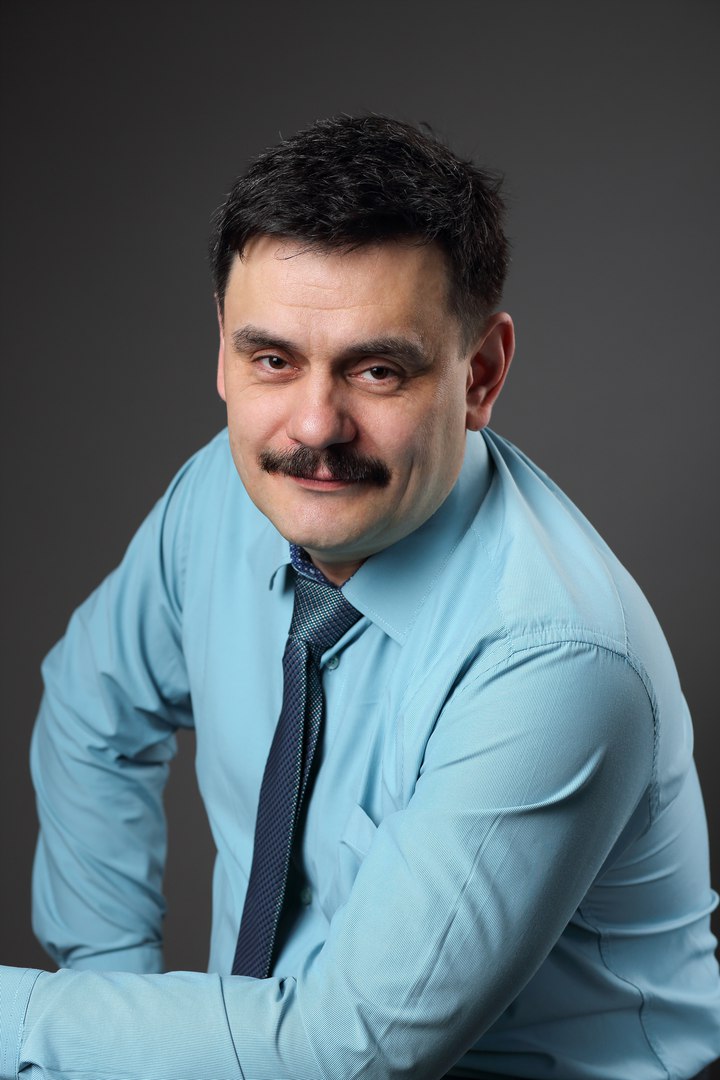 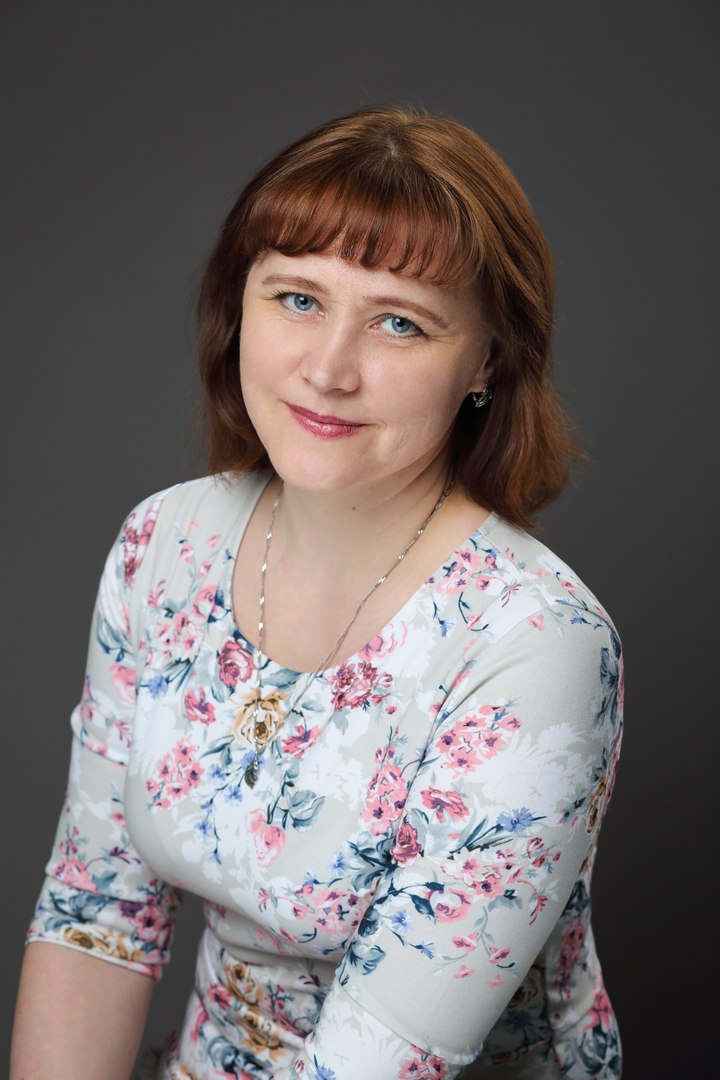 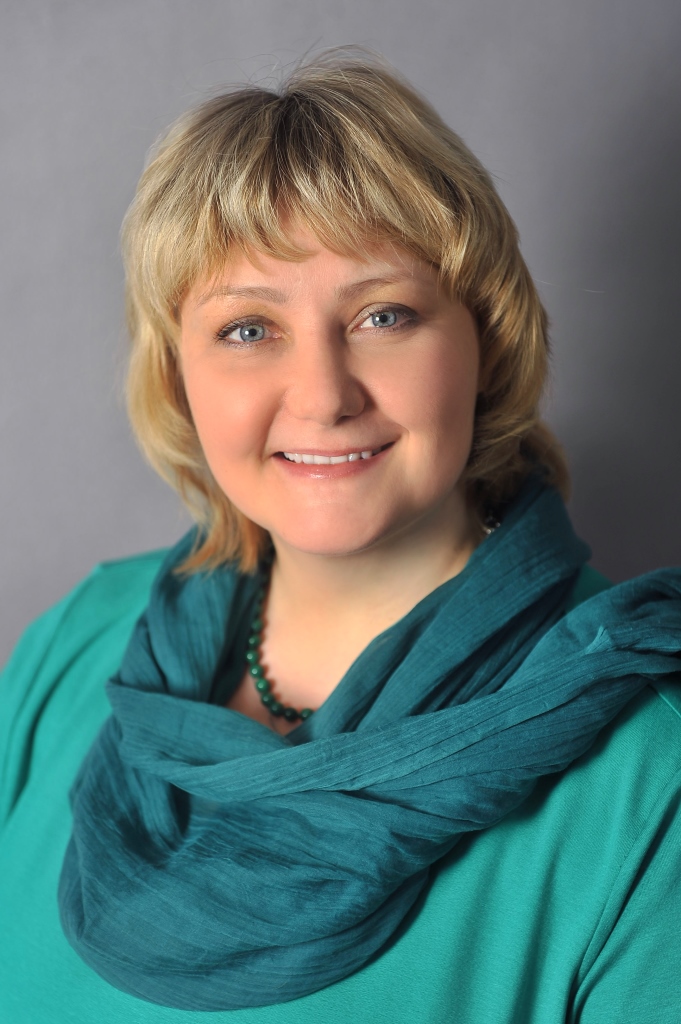 модератор  «Школы будущих президентов»
модератор образовательных путешествий
модератор учебно-исследовательской практики и 
кино-проекта
Царева Ольга Борисовна
АминовЕвгений Витальевич
Аминова Наталья Юрьевна
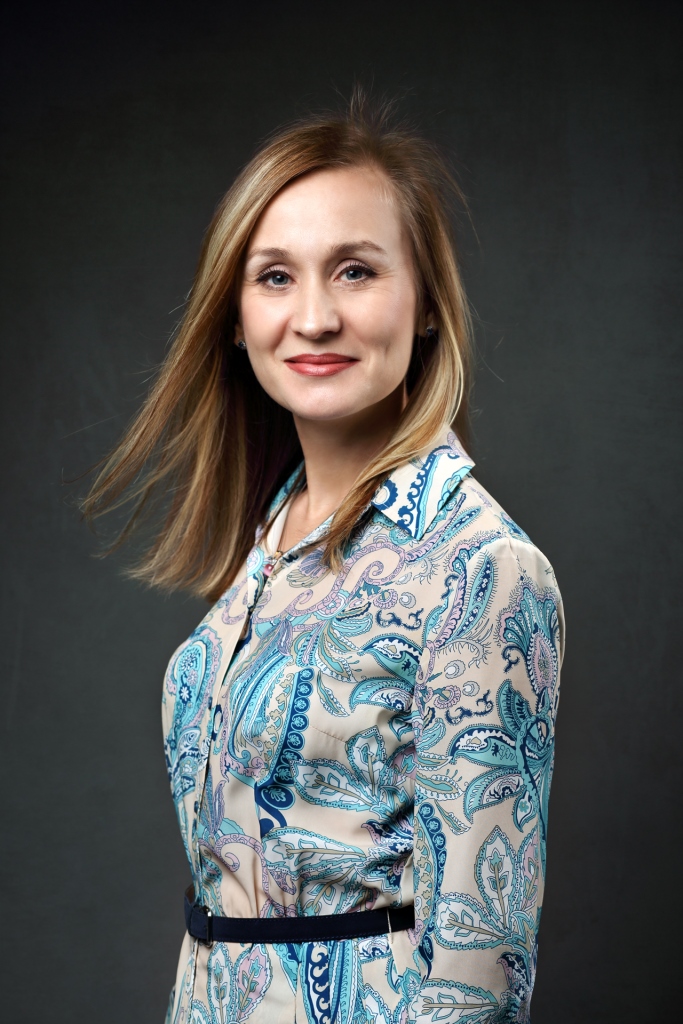 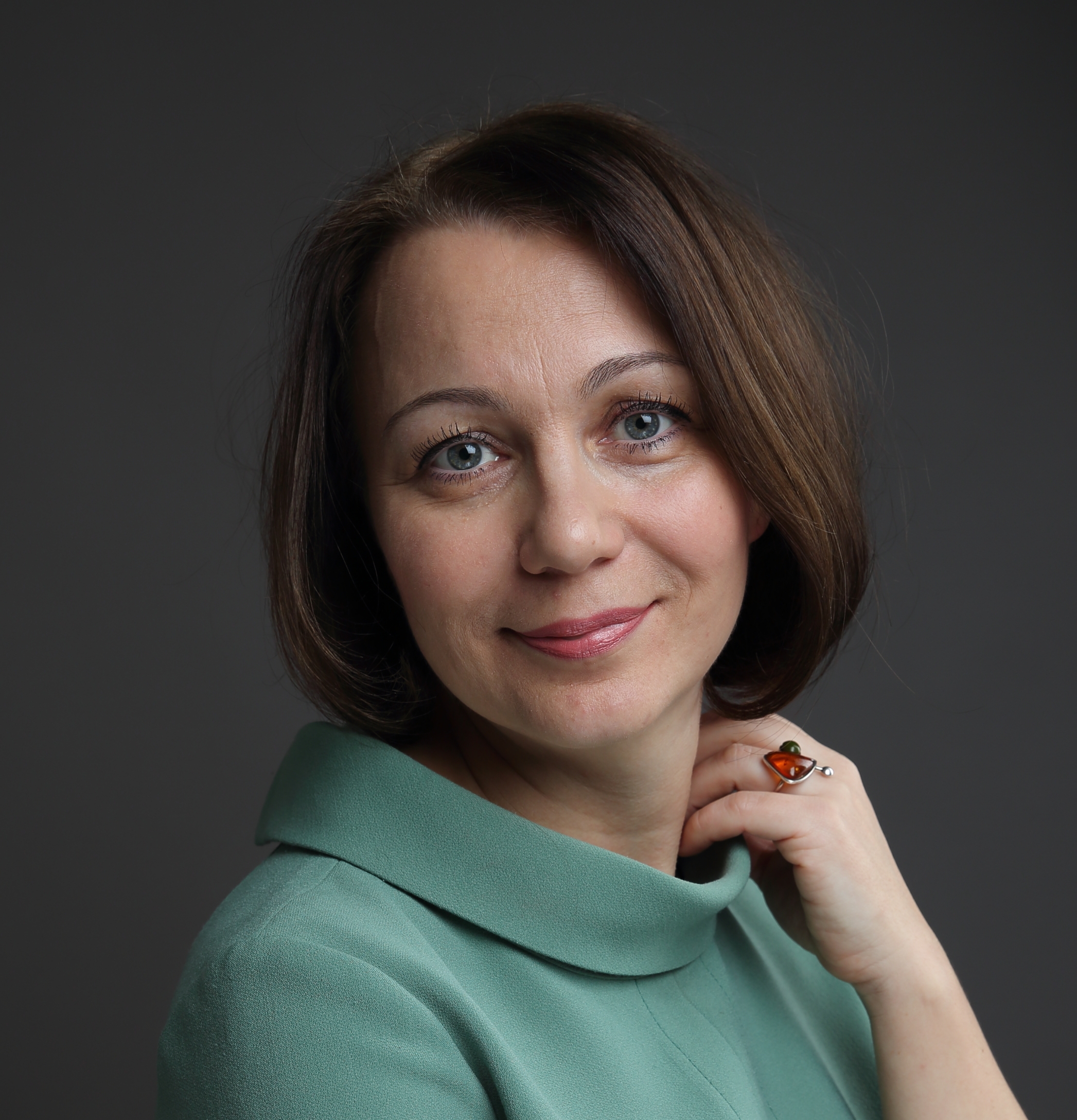 модератор профессиональных проб и рефлексивных сессий
координатор взаимодействия участников проектной команды и партнеров проекта, 
модератор проектных сессий
Улыбушева Эльмира Асхатовна
Решетова Наталья Владимировна
4
Партнеры проекта – ЛЕСНОЙ
ФГУП «Комбинат «Электрохимприбор»;
ТИ НИЯУ МИФИ
НОФ «Центр развития предпринимательства»; 
МБУ «Санаторий-профилакторий «Солнышко»;
газета «Про Лесной»;
ФГБУЗ «Центральная медико-санитарная часть - 91» ФМБА РФ;
ГКУСЗН «Центр занятости города Лесного»; 
Городской суд города Лесного;
ООО «Транссервис»;
МУП «Центральная аптека»;
АО «Газпромбанк».
5
Партнеры проекта – СВЕРДЛОВСКАЯ ОБЛАСТЬ
Уральский государственный медицинский университет (г. Екатеринбург);
Уральский государственный экономический университет - СИНХ (г. Екатеринбург);
технопарк «Университетский» (г. Екатеринбург);
трикотажная фабрика «Мультитекс» (г. Невьянск)
компания «IRIDIUM MOBILE» (г. Нижний Тагил)
6
Партнеры проекта – САНКТ-ПЕТЕРБУРГ
выпускники лицея;
ООО «Школа будущих президентов»;
РАНХиГС при Президенте РФ, 
Санкт-Петербургский государственный университет; 
Санкт-Петербургский национальный исследовательский университет ИТМО, 
Первый Санкт-Петербургский государственный медицинский университет имени академика И. П. Павлова.
7
МЕРОПРИЯТИЯ  ПРОЕКТА
8
РЕЗУЛЬТАТЫ  ПРАКТИКИ
9
ЭФФЕКТЫ ПРАКТИКИ
89,526,124$
185,244 users
100%
10